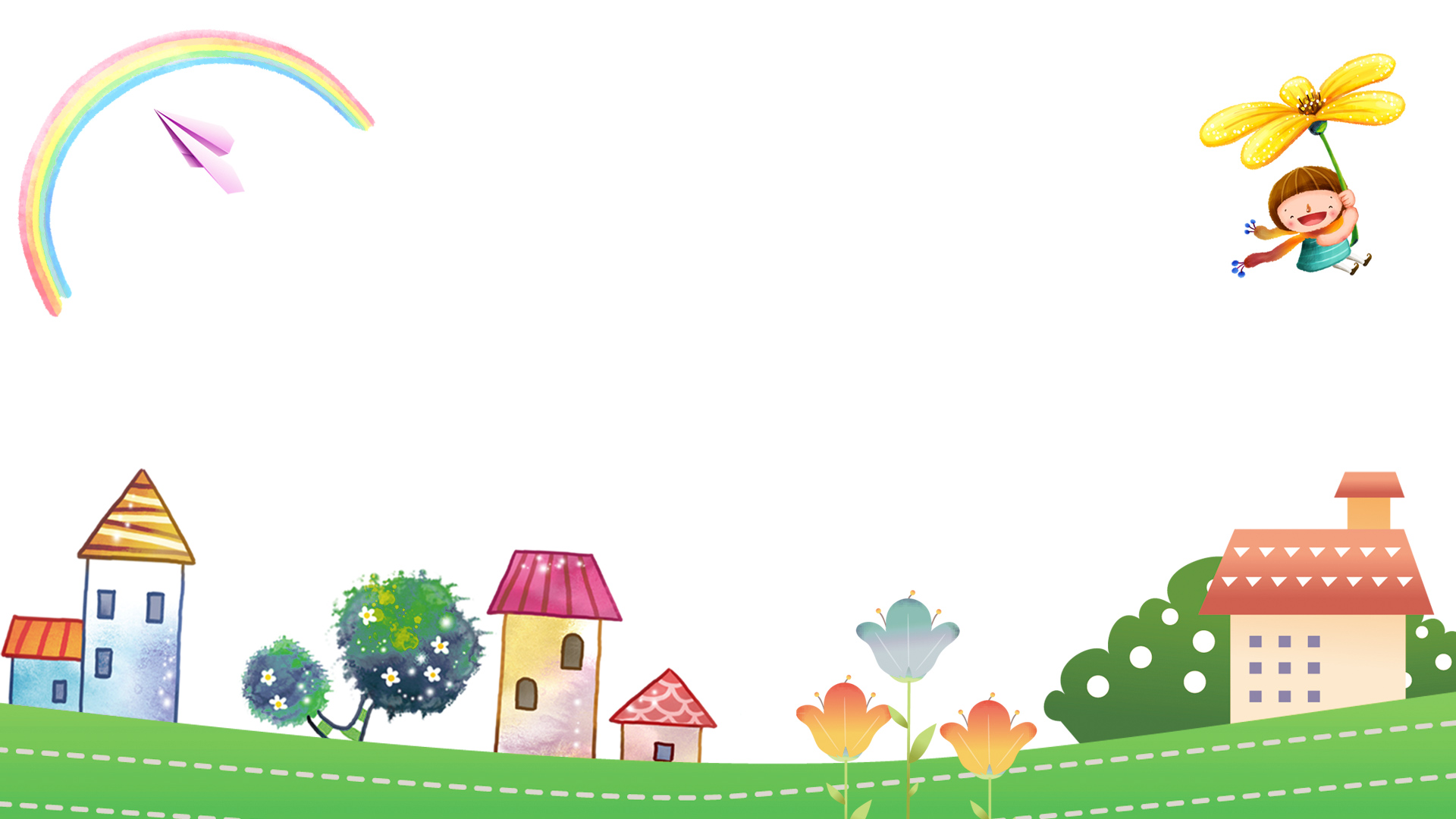 TOÁN
CHIA MỘT TỔNG CHO MỘT SỐ
Chia một tổng cho một số
Tính và so sánh giá trị của biểu thức:
                 (35 + 21) : 7    và       35 : 7 + 21 : 7
Ta có:
(35 + 21) : 7
35 : 7 + 21 : 7
=    5   +      3
= 56         : 7
=          8
=        8
Vậy:
35 : 7 + 21 : 7
=
(35 + 21) : 7
Tính và so sánh giá trị của biểu thức:
                 (35 + 21) : 7    và       35 : 7 + 21 : 7
Ta có:
(35 + 21) : 7
35 : 7 + 21 : 7
=    5   +      3
= 56         : 7
=          8
=        8
Vậy:
35 : 7 + 21 : 7
=
(35 + 21) : 7
sC
:
+
1 số
1 tổng
SH  :
=    SH  :
SC
SC
Khi chia một tổng cho một số, nếu các số hạng của tổng chia hết cho số chia ta có thể làm thế nào ?
Tính và so sánh giá trị của biểu thức:
                        (35 + 21) : 7 và 35 : 7 + 21 : 7
Ta có:
= 56 : 7
(35 + 21) : 7
35 : 7 + 21 : 7
= 8
= 5 + 3
Vậy: (35 + 21) : 7   =   35 : 7 + 21 : 7
sH
sH
Khi chia một tổng cho một số, nếu các số hạng của tổng đều chia hết cho số chia thì ta có thể chia từng số hạng cho số chia, rồi cộng các kết quả tìm được với nhau.
a : (b + c) = a :b + a :c
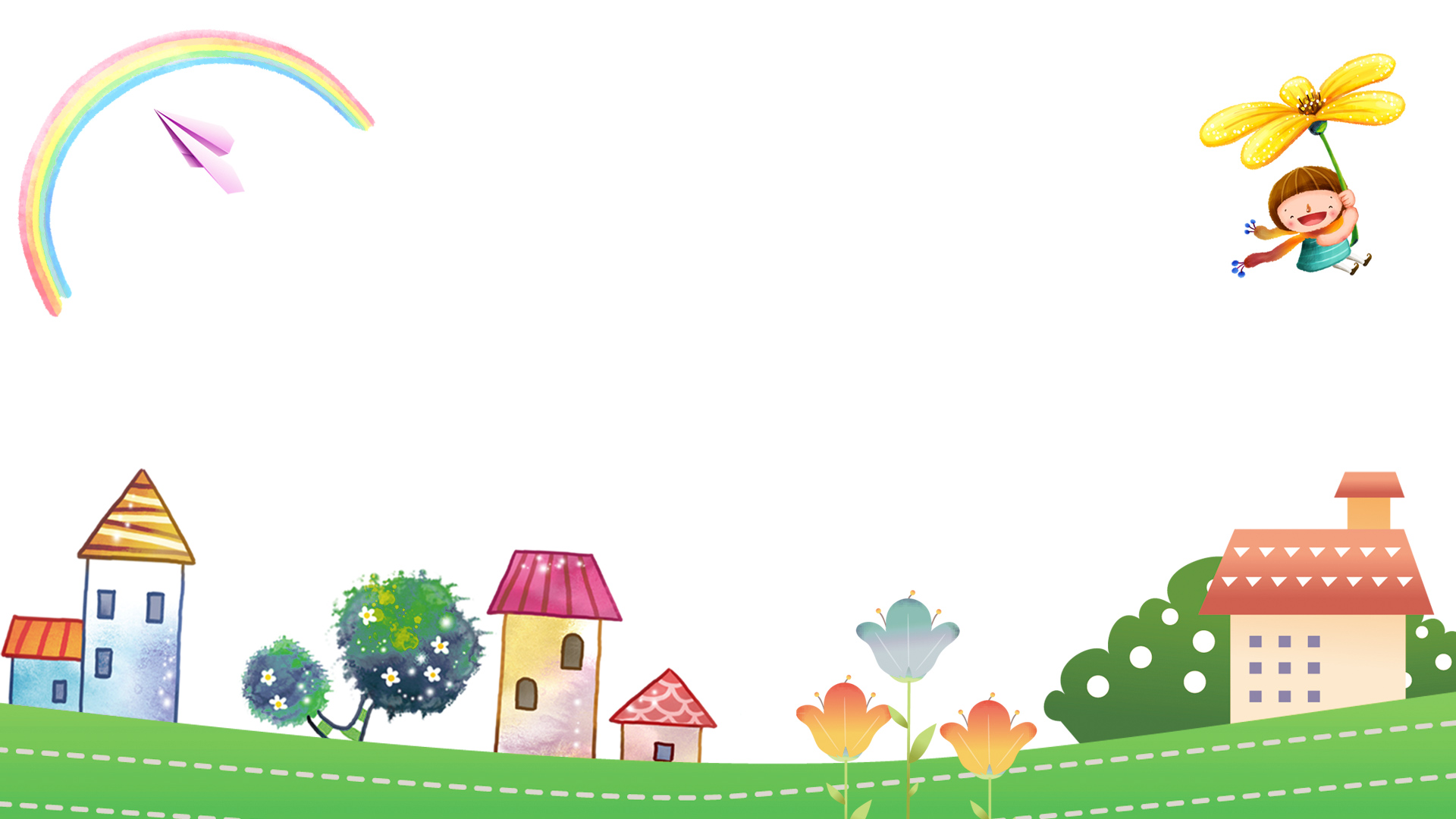 THỰC HÀNH
Toán
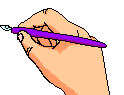 Chia một tổng cho một số
Bài 1.
a) Tính bằng hai cách :
(15 + 35) : 5
(15 + 35) : 5
Cách 1:
= 50       : 5
= 10
Cách 2:
(15 + 35) :  5
=  15 : 5  + 35 : 5
=     3     +     7
=  10
a) Tính bằng hai cách :
Bài 1
(80 + 4) : 4
Cách  1 :
(80 + 4) : 4
=  84     : 4
=  21
Cách 2 :
(80 + 4) :  4
=  80  : 4  + 4 : 4
=      20    +    1
=  21
Bài 1. b) Tính bằng hai cách ( theo mẫu ) :
Mẫu:      12 : 4  + 20 : 4 = ?
Cách 2:   12 : 4 + 20     : 4
Cách 1:
12 : 4
+
20 : 4
= (12 + 20) : 4
=   3         +      5
=      32      : 4
= 8
= 8
Bài 1. b) Tính bằng hai cách ( theo mẫu ) :
18  : 6 + 24 : 6
Cách 2:   18 : 6 + 24     : 6
Cách 1:
18 : 6
+
24 : 6
= (18 + 24) : 6
=   3         +      4
=      42       : 6
= 7
= 7
Bài 1. b) Tính bằng hai cách ( theo mẫu ) :
60 : 3 + 9 : 3
Cách 2:   60 : 3 + 9  : 3
Cách 1:
60 : 3
+
9 : 3
= (60 + 9)     : 3
=       20   +     3
=      69         : 3
= 23
= 23
Bài 2.  Tính bằng hai cách ( theo mẫu ) :
Mẫu: (35 - 21) : 7 = ?
Cách 1:
( 35 - 21 ) : 7 = 14 : 7 = 2
= 35 : 7 - 21 : 7
Cách 2 :   (35  - 21) : 7
=      5   -   3
=           2
Bài 2. Tính bằng hai cách ( theo mẫu )
a)  (27 - 18) : 3
Cách  1: ( 27 - 18 ) : 3
=  9 : 3
= 3
= 27 : 3 - 18 : 3
Cách 2: ( 27 - 18) : 3
=    9  -   6
=  3
Bài 2. Tính bằng hai cách ( theo mẫu )
b)    (64 - 32 ) : 8
= 32 : 8
Cách  1: ( 64 - 32 ) : 8
= 4
Cách 2: ( 64 - 32 ) : 8
= 64 : 8 - 32 : 8
=   8   -   4
= 4
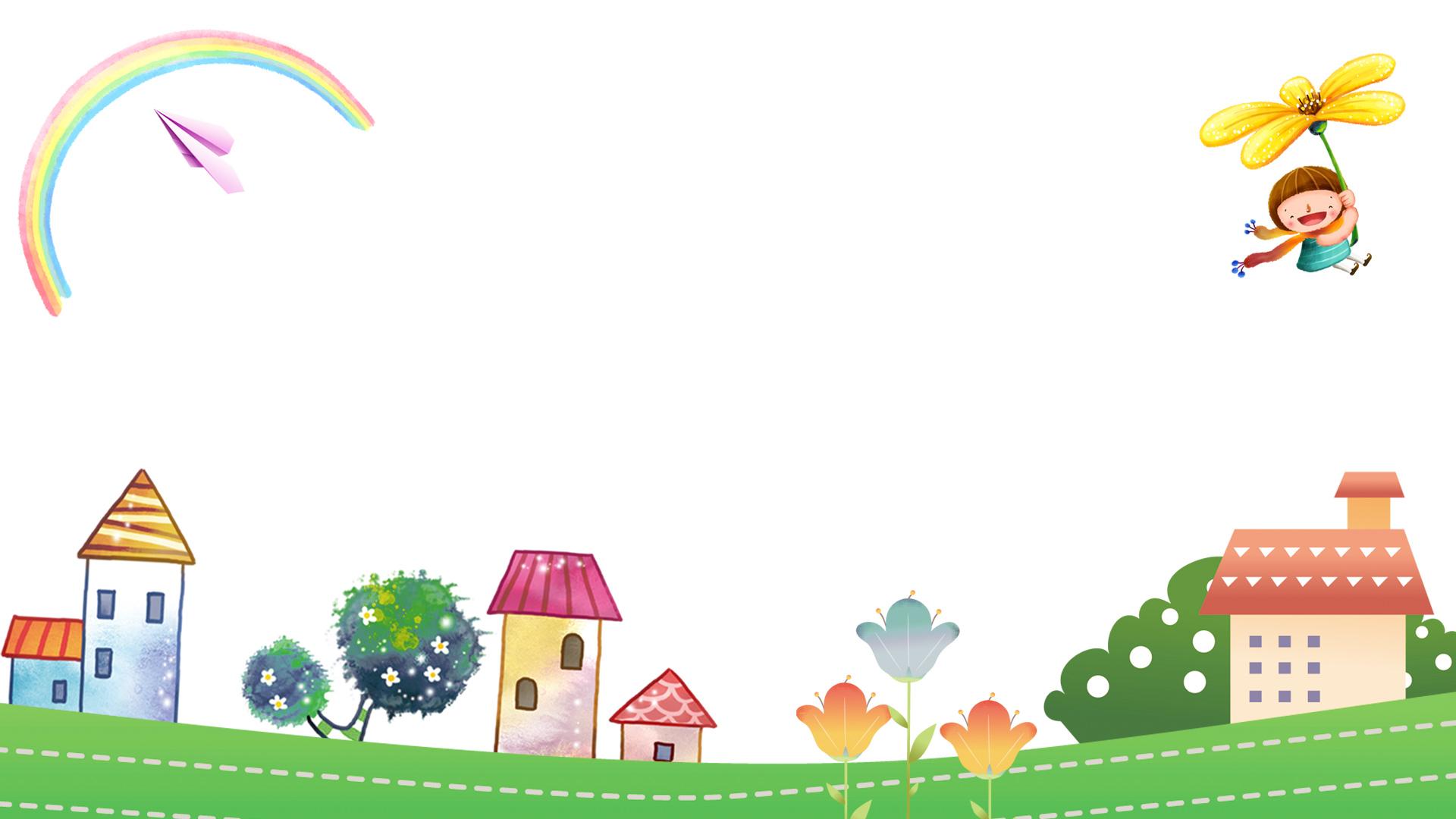 Chia một tổng cho một số
Tính chất
Khi chia một tổng cho một số, nếu các số hạng của tổng đều chia hết cho số chia ta có thể chia từng số hạng cho số chia, rồi cộng các kết quả tìm được với nhau.
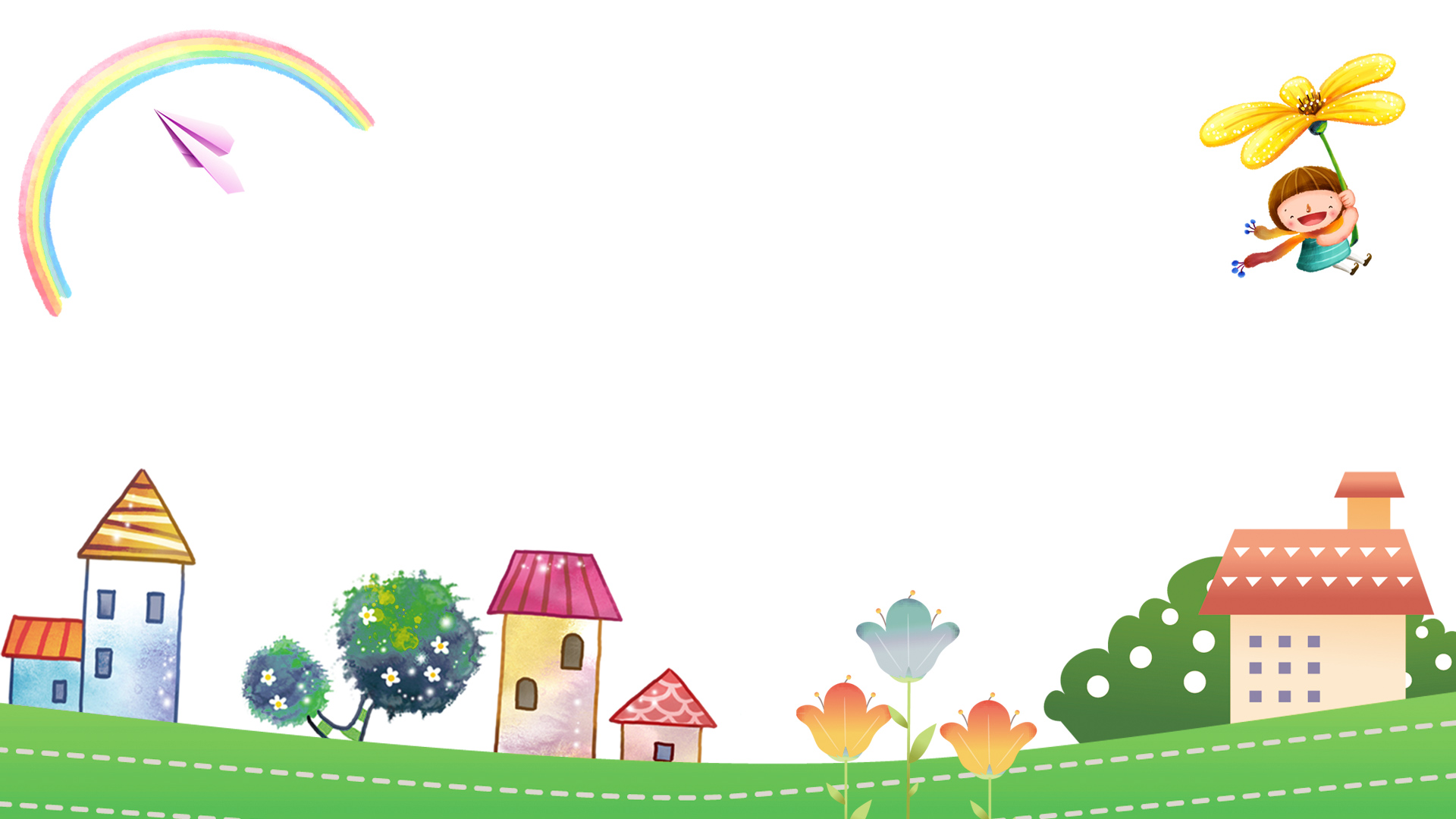 CỦNG CỐ
Trò chơi :
Thể lệ trò chơi :
- Trò chơi gồm 4 câu hỏi.
- Mỗi câu hỏi có 15 giây suy nghĩ.
- Các em ghi Đ nếu cho là đúng và ghi S nếu cho là sai.
- Kết thúc trò chơi em nào lựa chọn chính xác cả 4 câu là người thắng cuộc.
Ai đúng - Ai sai ?
HẾT GIỜ !
Biểu thức:    (24 + 36) : 6 có dạng
“Chia một tổng cho một số”
Đúng hay sai ?
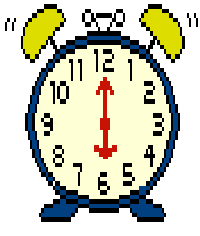 03
01
00
11
12
05
04
07
14
13
08
06
02
09
10
15
Đ
HẾT GIỜ !
(18 + 12) : 3 
         = 18 : 3  +  12 : 3
         =      6    +      4 
         =     10
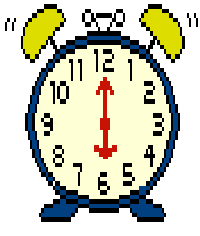 03
01
00
11
12
05
04
07
14
13
08
06
02
09
10
15
Biểu thức sau tính đúng hay sai ?
Đ
HẾT GIỜ !
(35 – 5) : 5 
= 35 : 5 – 5
= 7 – 5 = 2
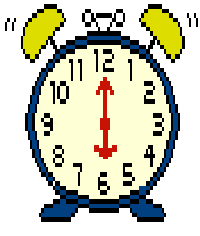 03
01
00
11
12
05
04
07
14
13
08
06
02
09
10
15
Biểu thức sau tính đúng hay sai ?
s
HẾT GIỜ !
(32 - 16) : 4 
=  32 : 4 - 16 : 4
              =      8  -  4 
             =     4
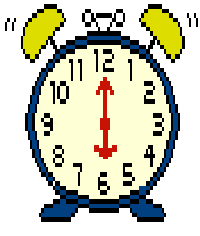 03
01
00
11
12
05
04
07
14
13
08
06
02
09
10
15
Biểu thức sau tính đúng hay sai ?
Đ
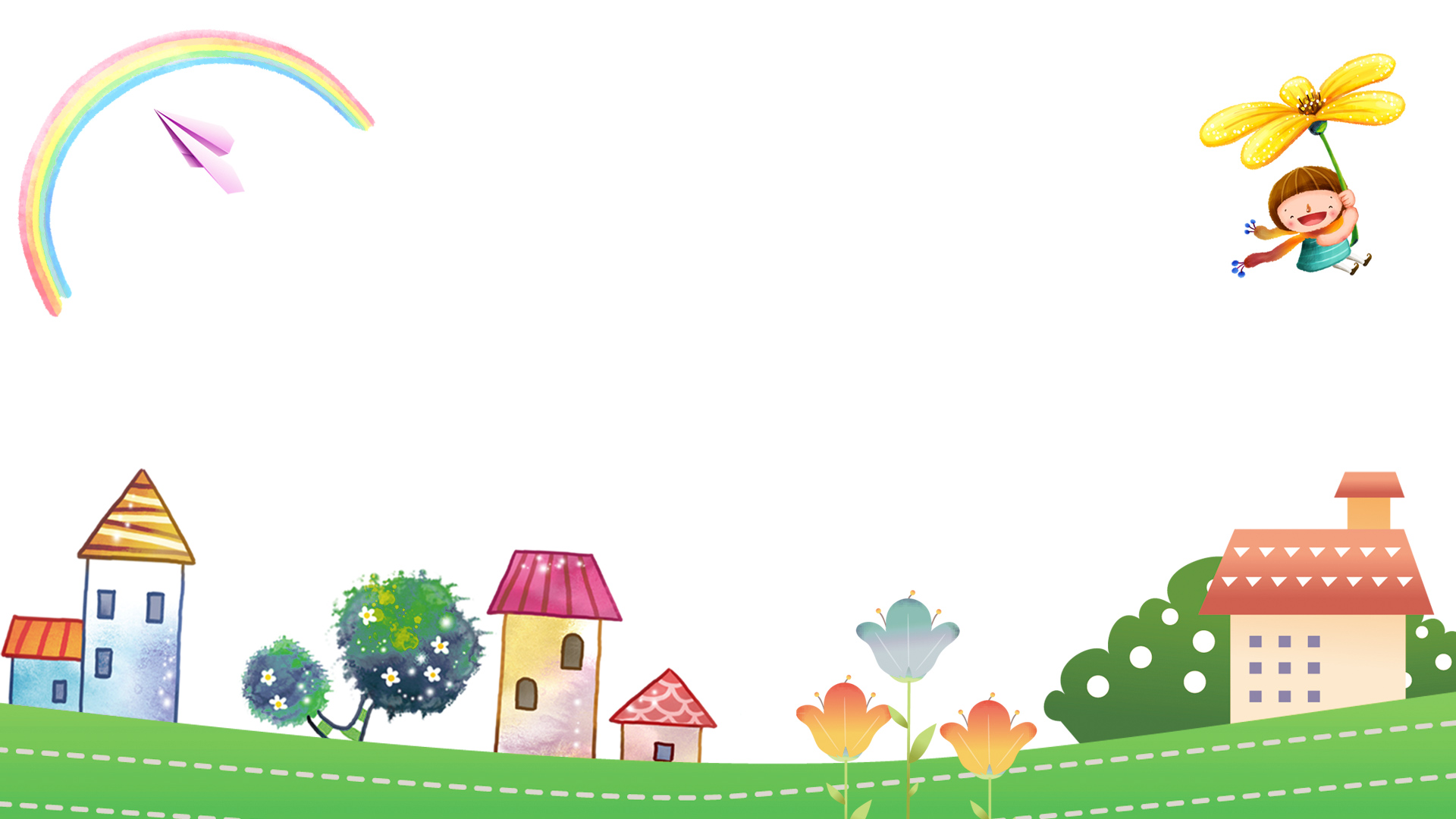 DẶN DÒ:
Xem lại tính chất: Chia một tổng cho một số.
Làm lại các bài tập.
Chuẩn bị tiết sau: Chia cho số có một chữ số.
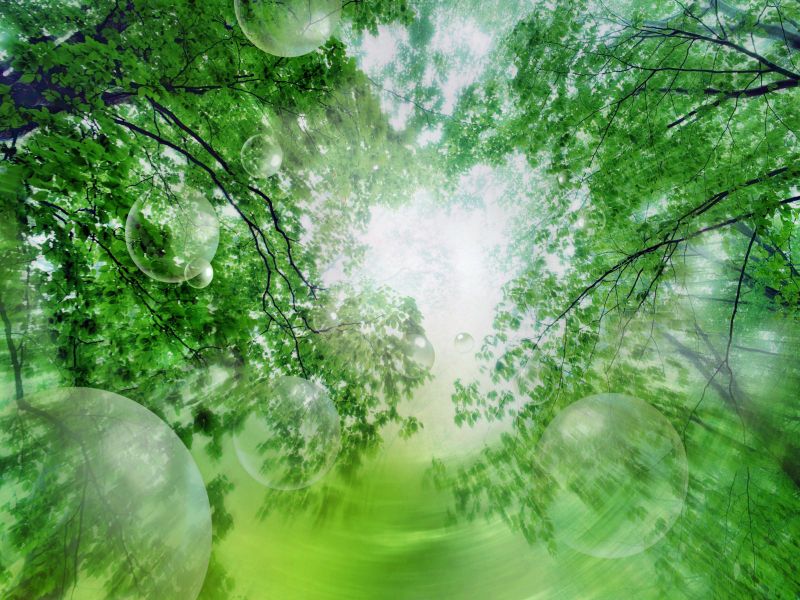 CHÀO CÁC EM !
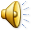